DNA in a ‘nutshell’
DNA is a polymer of nucleotides.
A nucleotide is made up of three parts:  a sugar, a phosphate and one of four bases
In DNA, the bases are A, T, C, and G
DNA’s shape is a double helix
The two strands are held together by HYDROGEN bonds
A binds to T
C binds with G
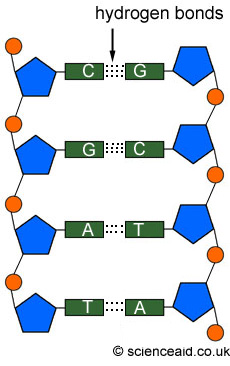 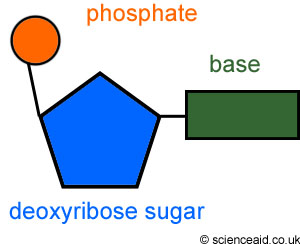 DNA Replication
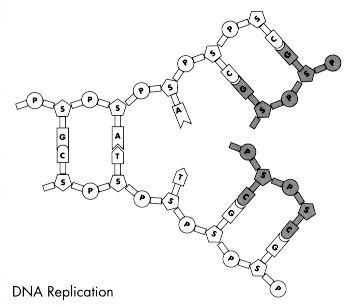 Process of DNA copying itself
Steps
-DNA Unzips (Hydrogen bonds break)
-Each side acts as a template
-New DNA nucleotides are added according to base-pairing rules
-Two new molecules of DNA result – each with one old and one new strand.
Happens in INTERPHASE (before mitosis or meiosis)
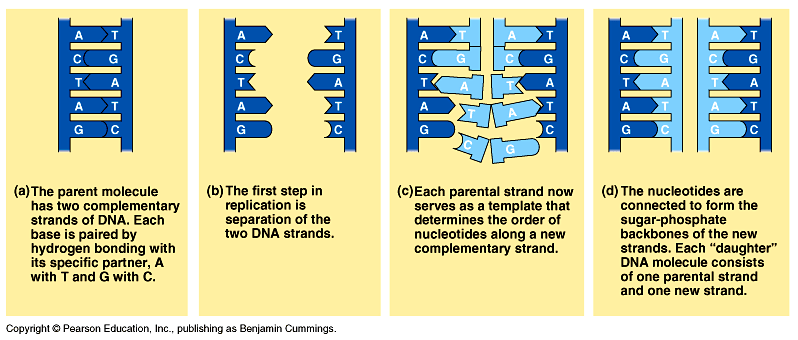 *Fyi: All living things are primarily made of water, which is inorganic (no carbon). Other than water, organisms are primarily made of protein, which is organic (has carbon)
Protein Synthesis
Remember, genes are made of DNA and are in the nucleus
Genes (DNA) contain the instruction for making  a protein
In transcription, DNA is used to make mRNA in the nucleus
mRNA then leaves the nucleus and goes to the ribosome
In translation,  tRNA then brings amino acids in the proper order to make the protein on the ribosome.
DNA  mRNA  protein
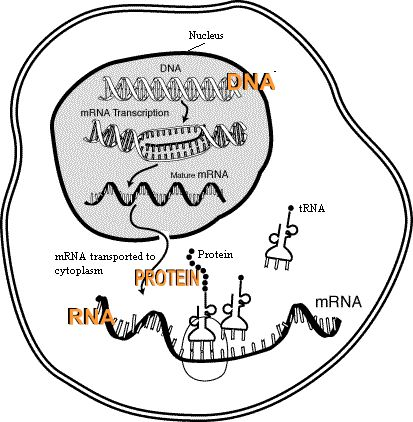 Made of amino acids
PROTEIN SYNTHESIS
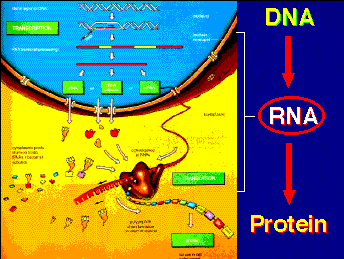 Can you IDENTIFY the parts?
DNA
mRNA
Nucleus
Cytoplasm
Ribosome
Codon
Anticodon
tRNA
Amino acid
Protein (polypeptide)
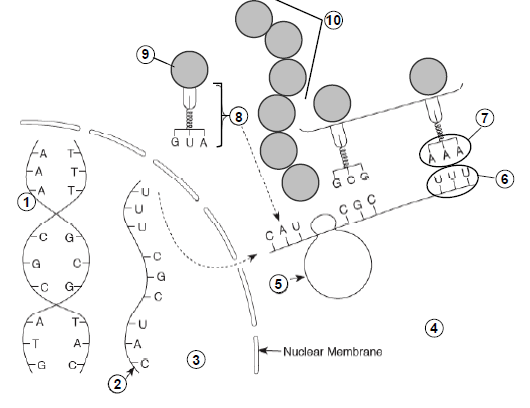 READING THE CODON CHART
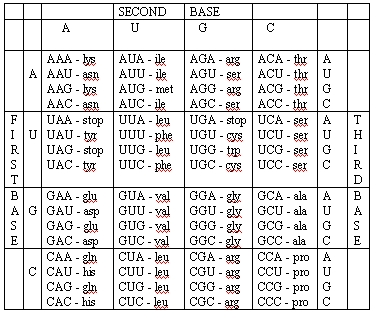 Be sure to use mRNA
You won’t have to memorize this!
What amino acid is coded for by the DNA 
	ATA GAG
First convert DNA to mRNA
	ATA GAG	UAU CUC
UAU = tyr
CUC = Leu